Food Chain
Predator           prey
___________ eats __________
Predator vs Prey
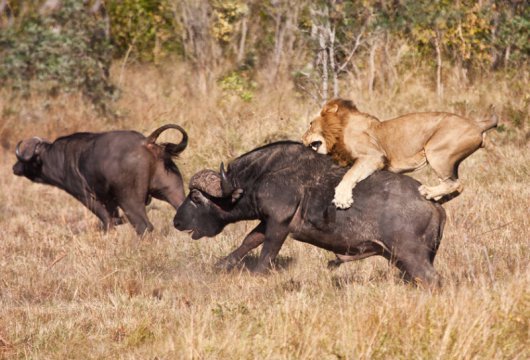 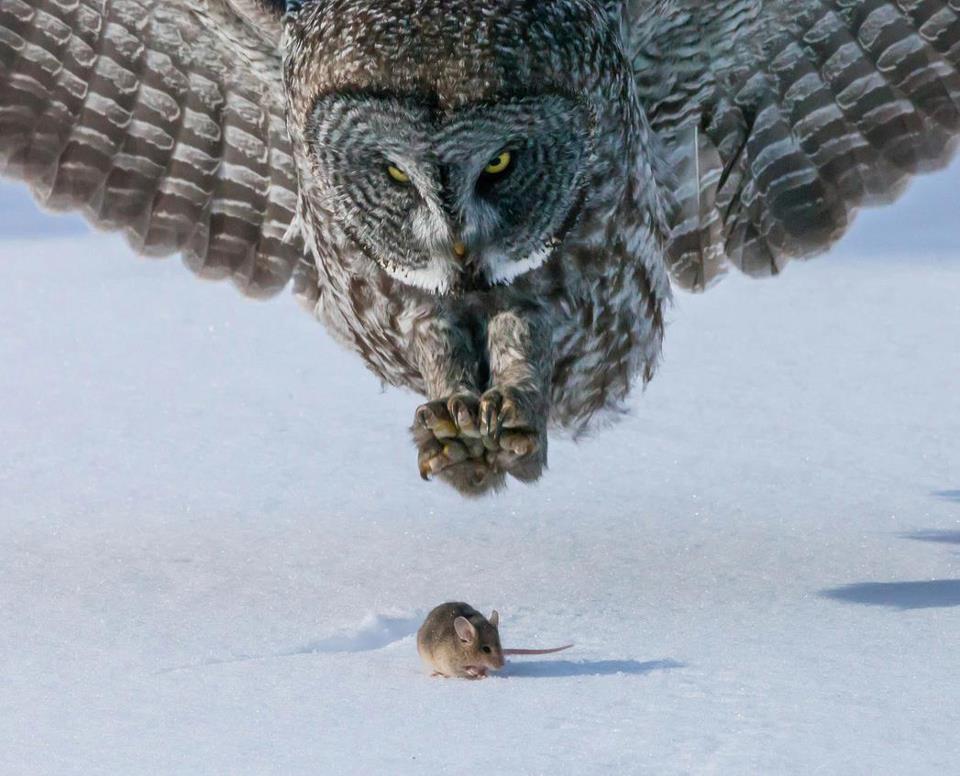 Predator vs Prey
Predator vs Prey
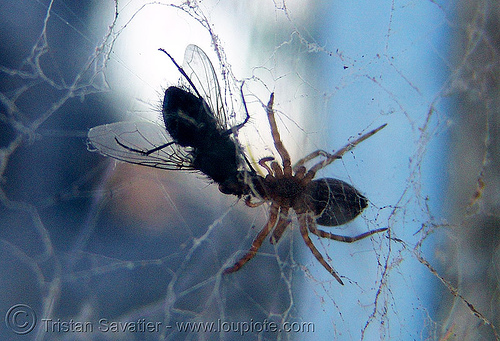 Predator vs Prey
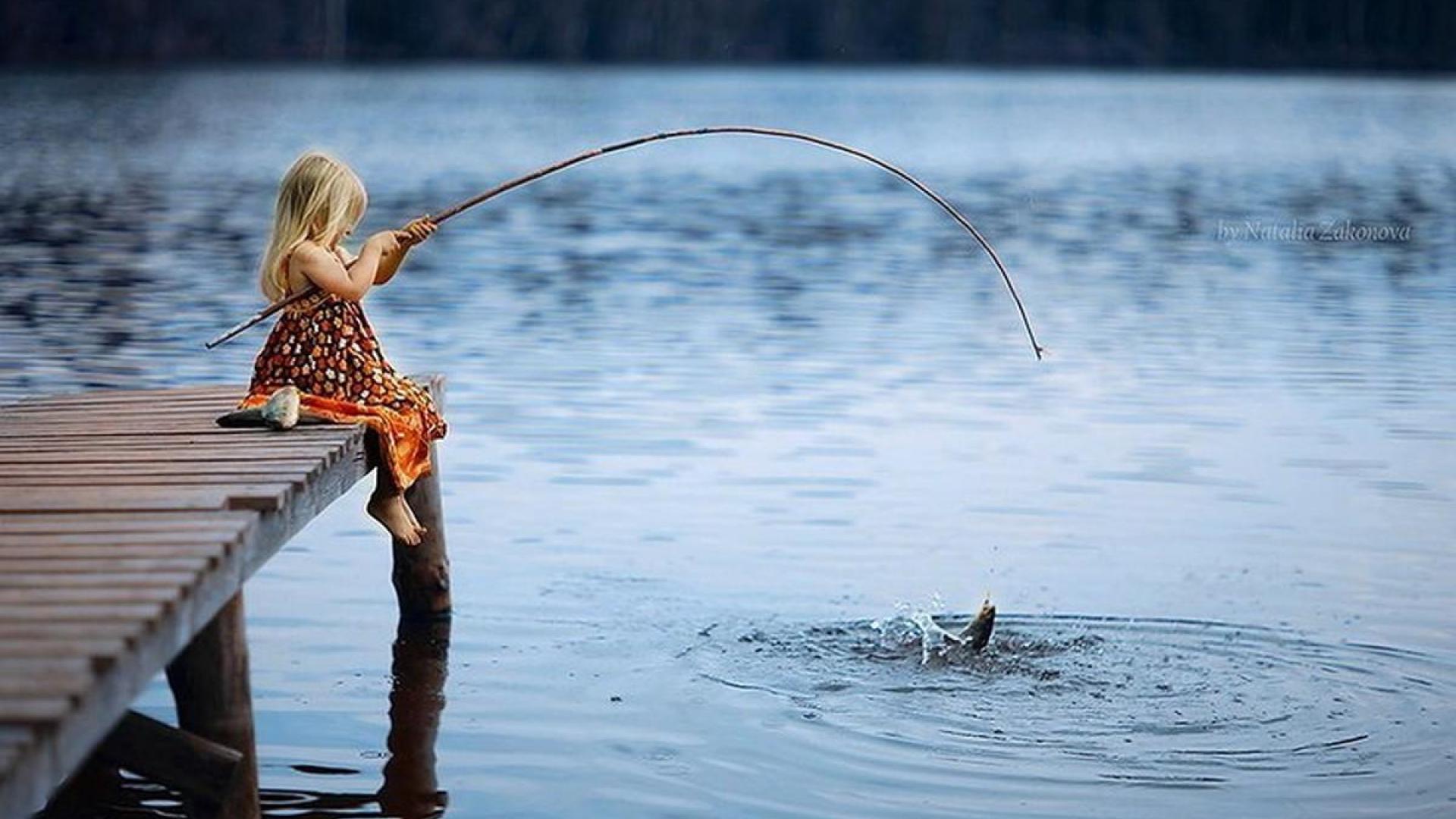 Predator vs Prey
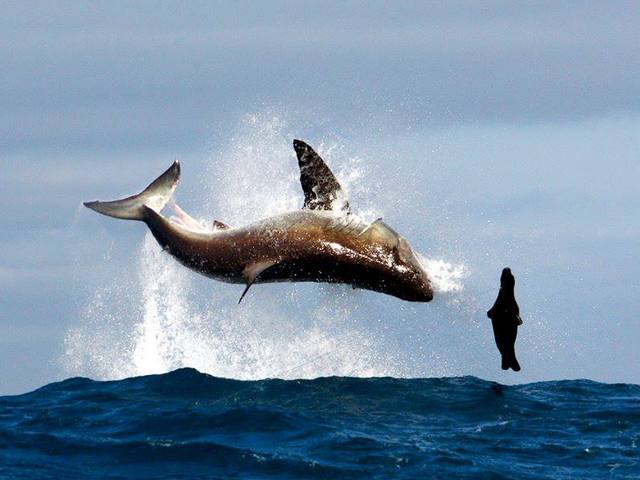 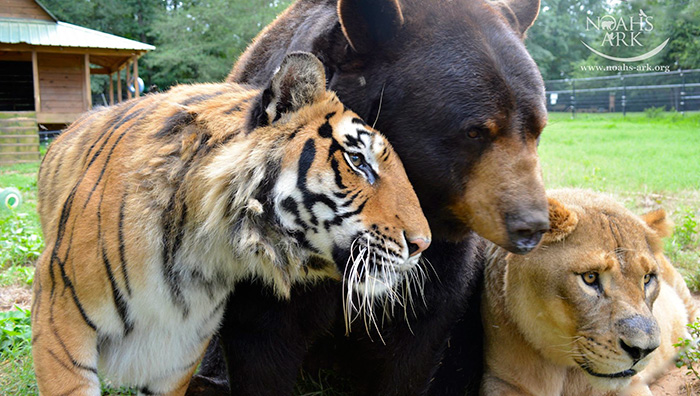 Apex Predator
Nothing eats it.
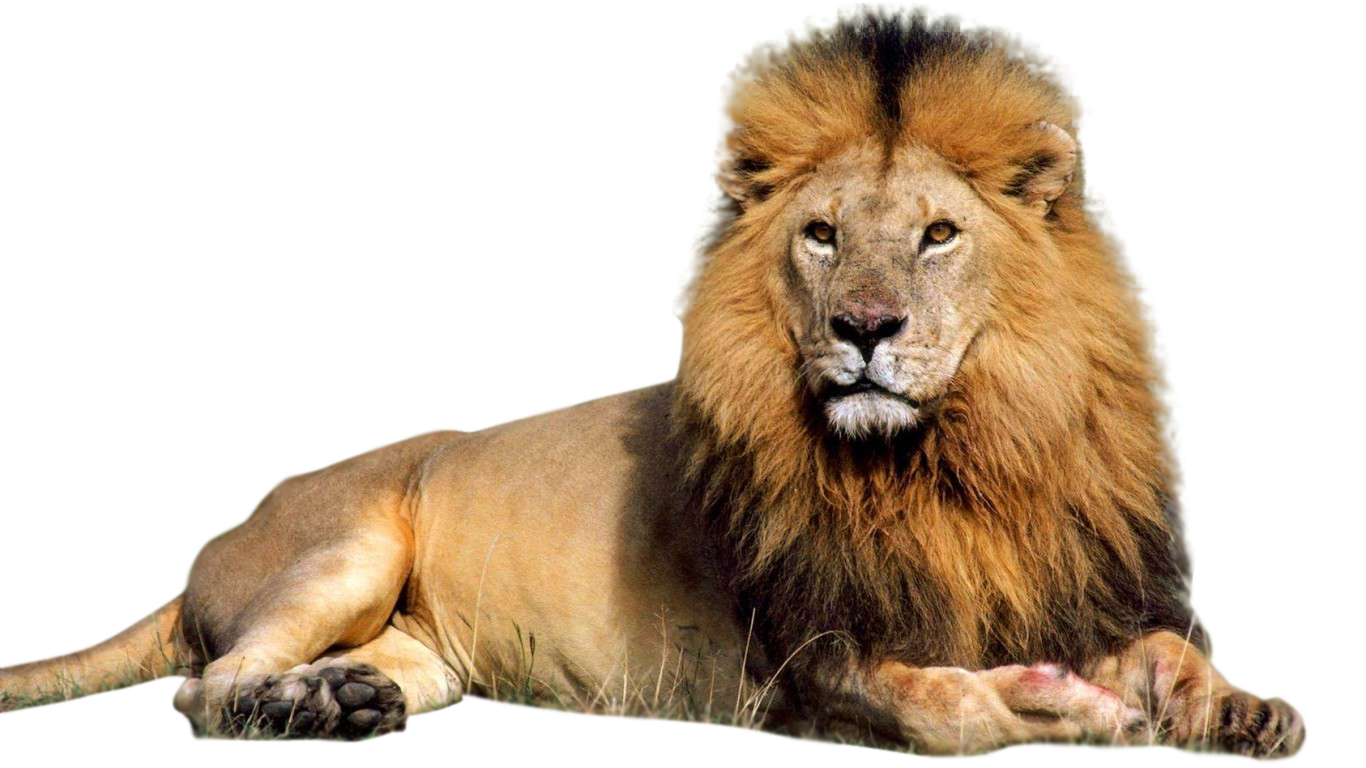 Who’s the apex predator?
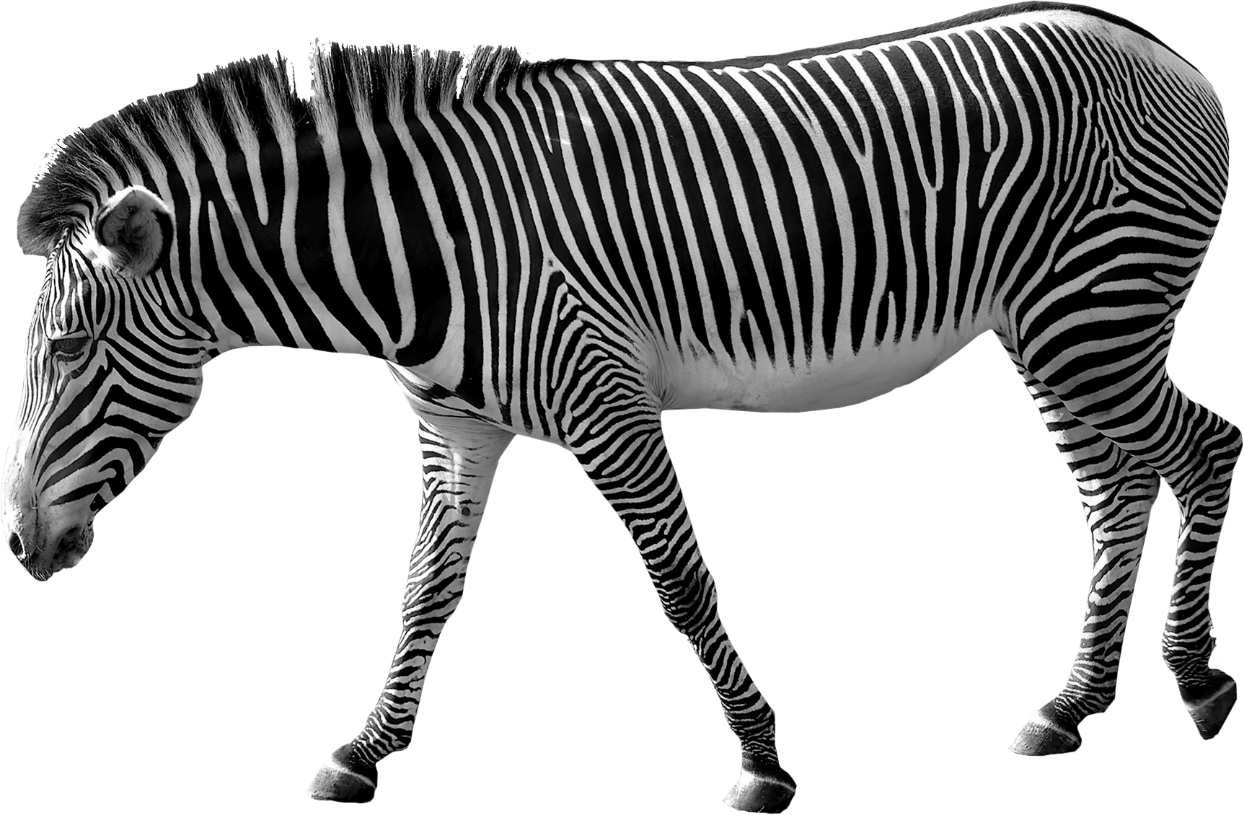 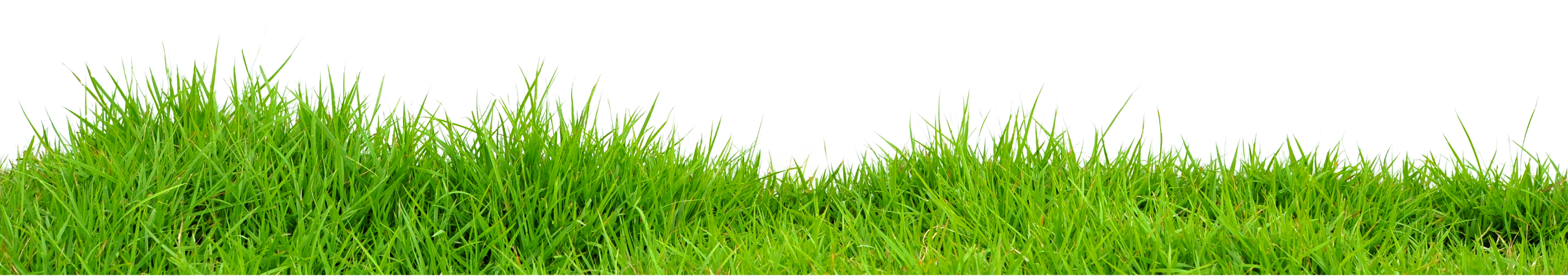 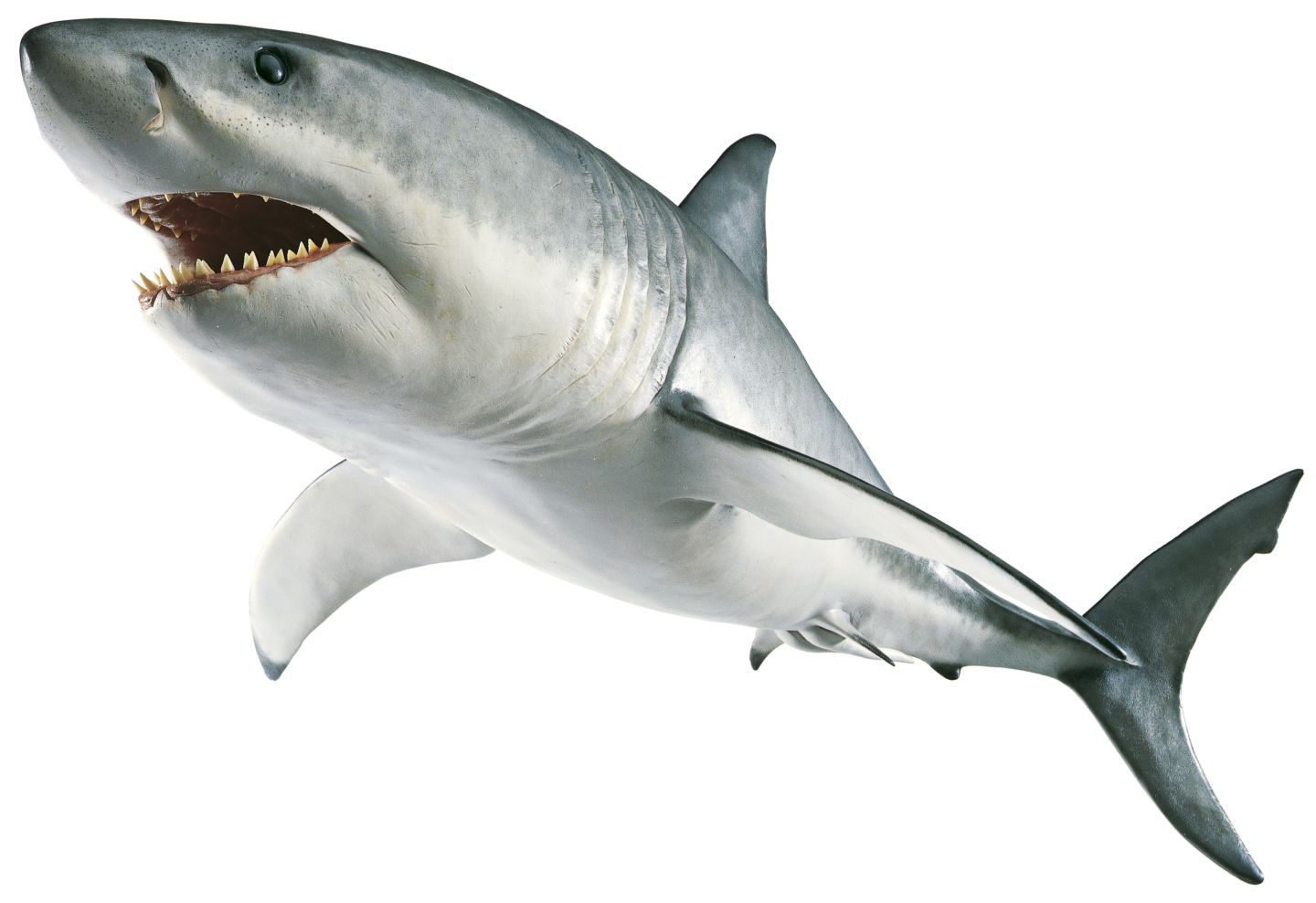 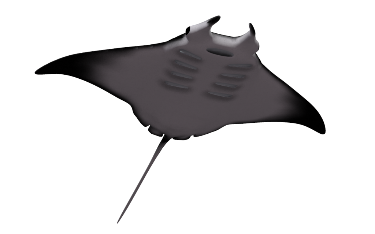 Who’s the apex predator?
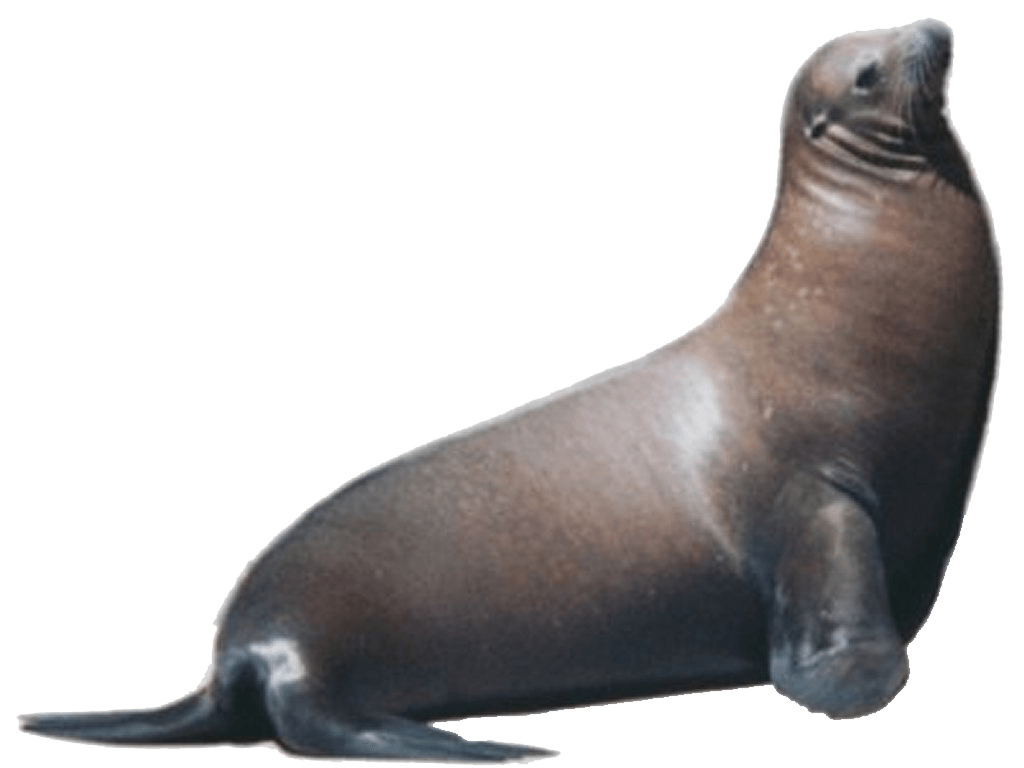 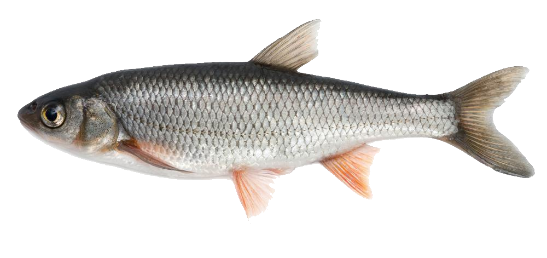 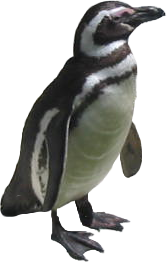 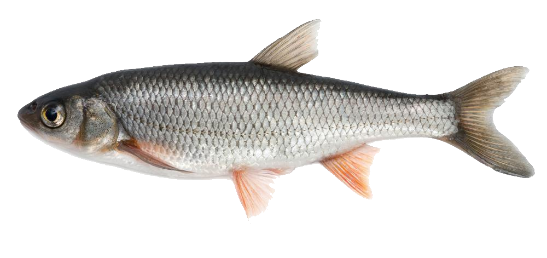 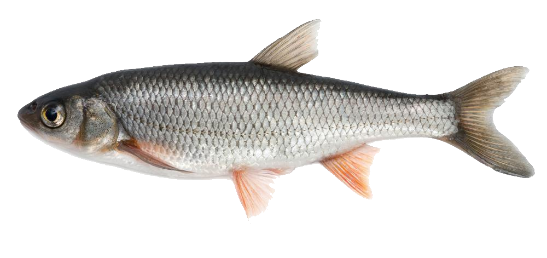 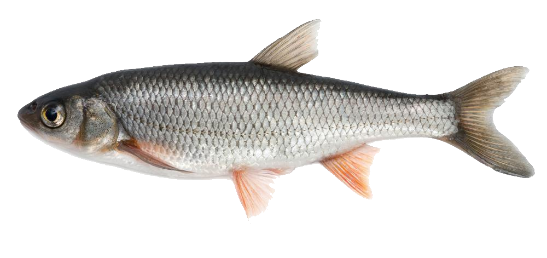 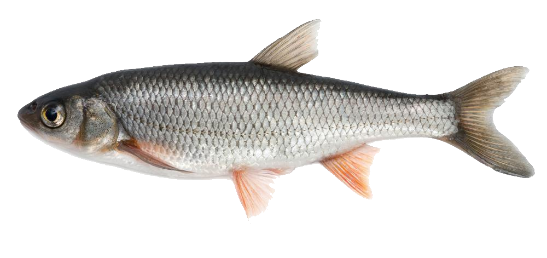 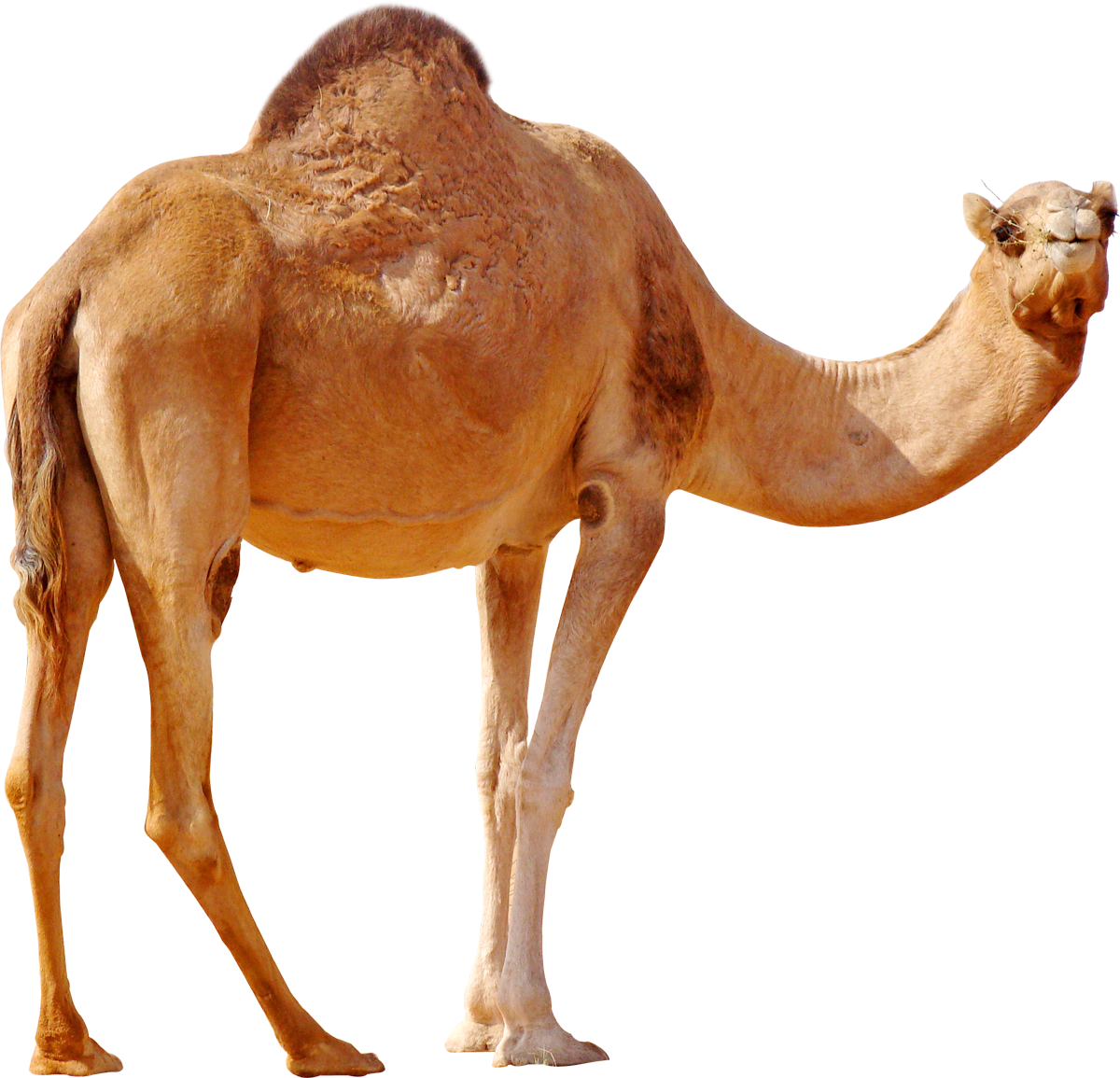 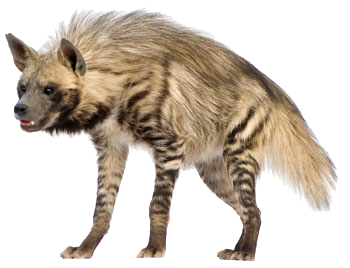 Who’s the apex predator?
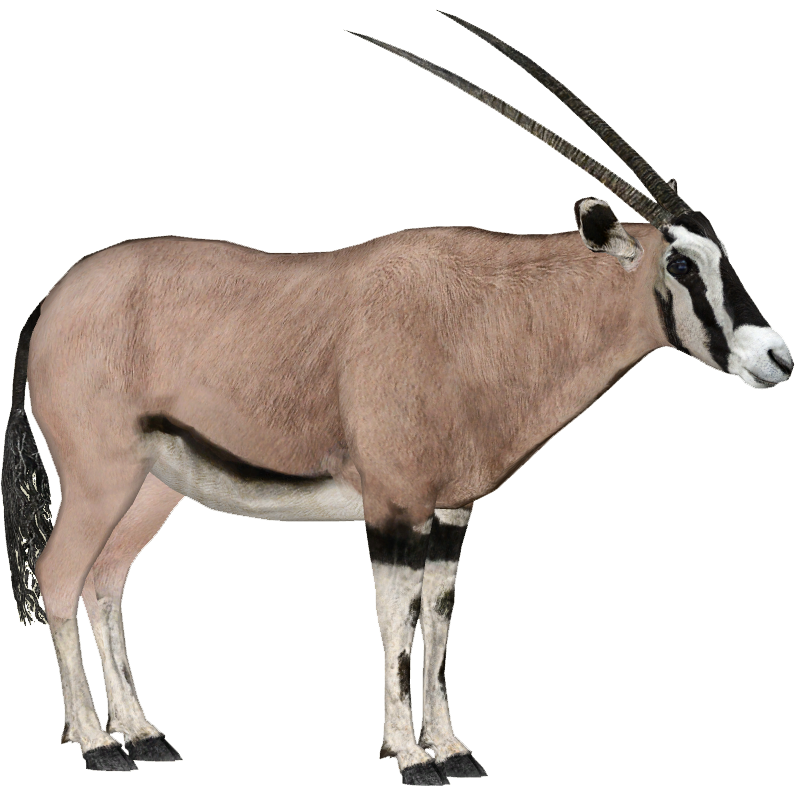 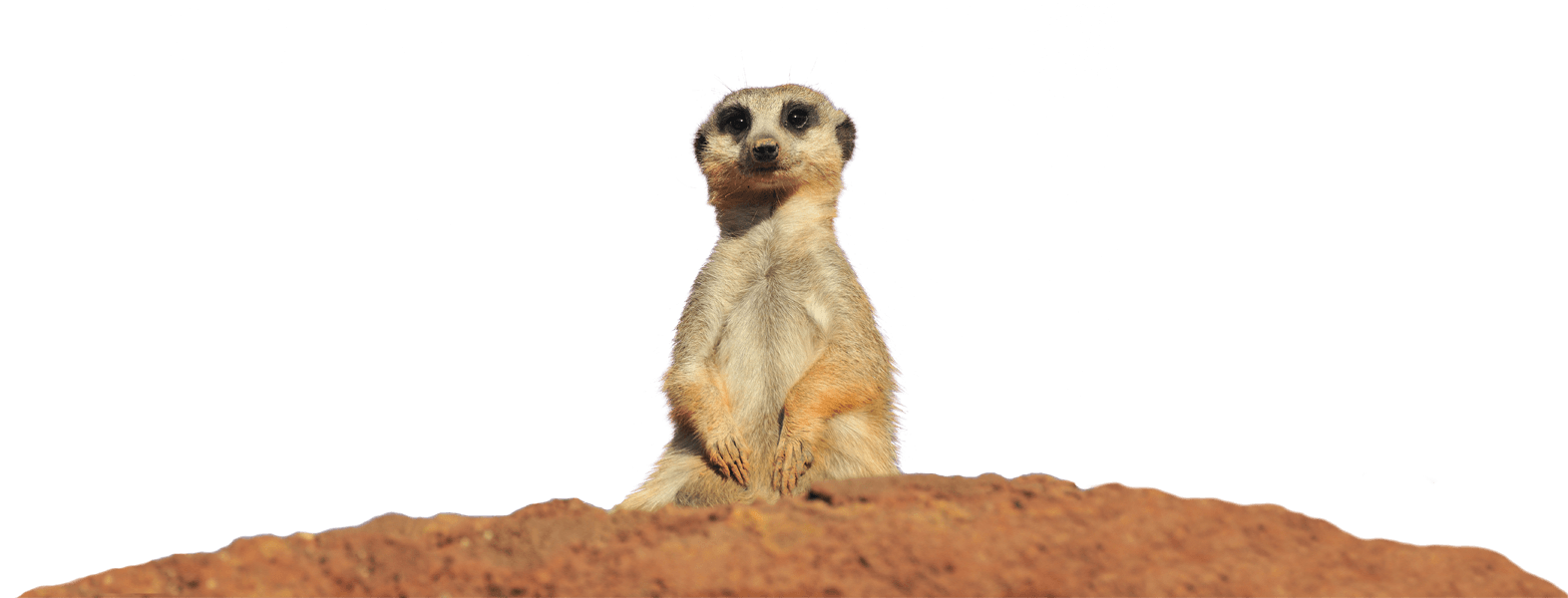 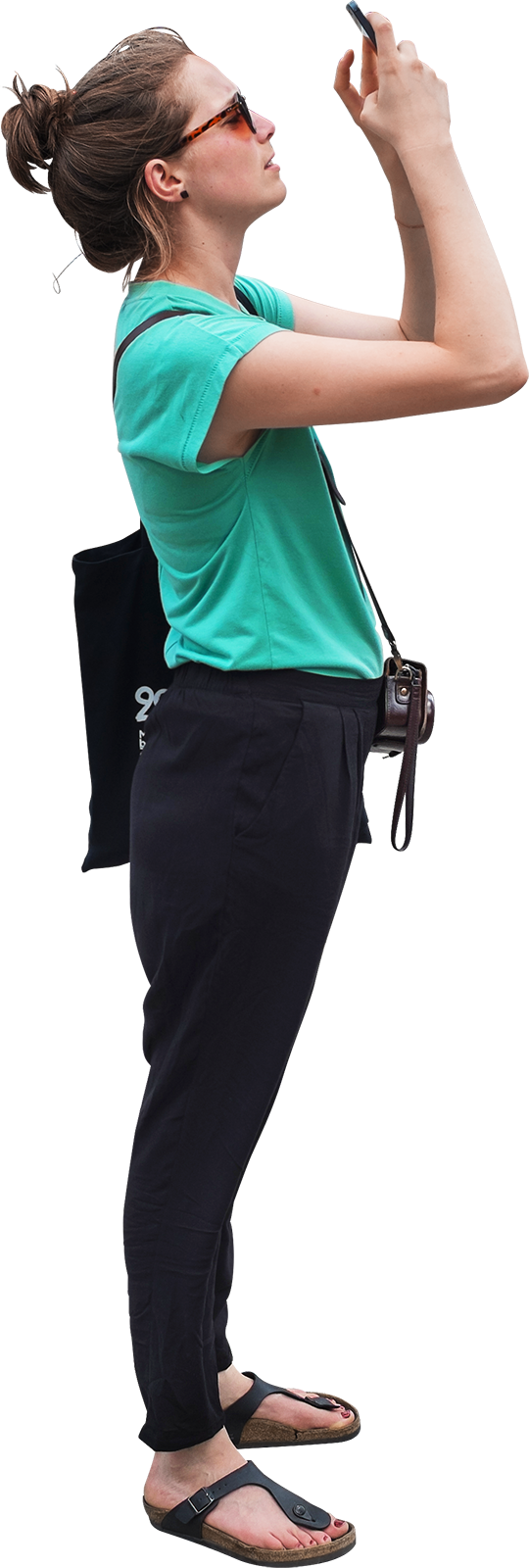 Who’s the apex predator?
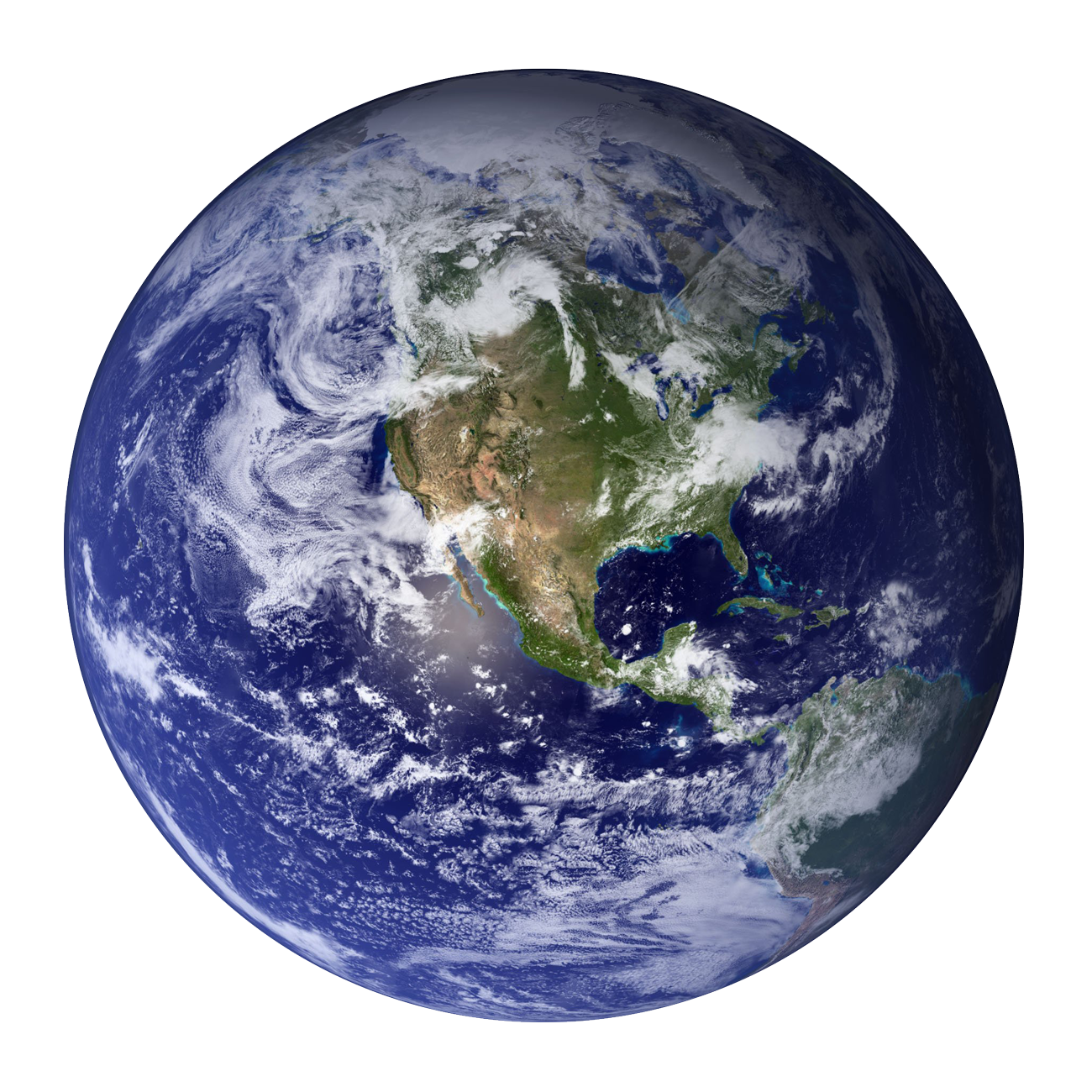 Let’s Compare
Humans and Animals
44
KPH
48
KPH
63.5
KPH
69
KPH
98
KPH
88
KPH
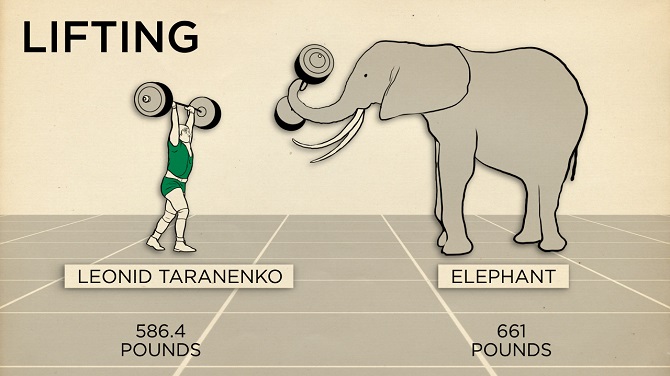 266 KG
300 KG
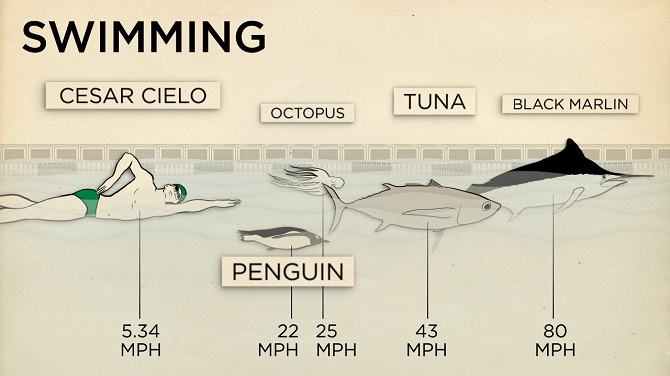 3.8
KPH
35.4
KPH
40
KPH
69
KPH
129
KPH
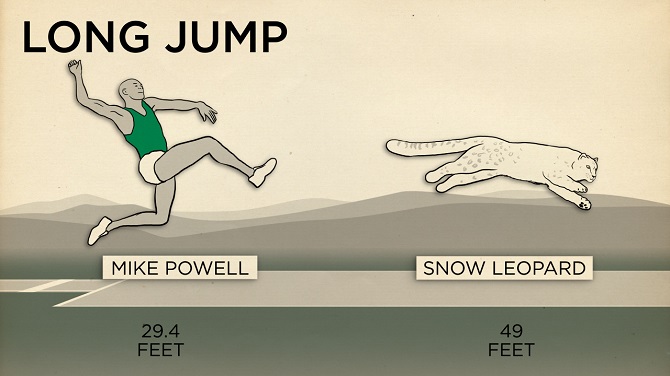 9m
15m
So, why are humans the apex predator of the world?
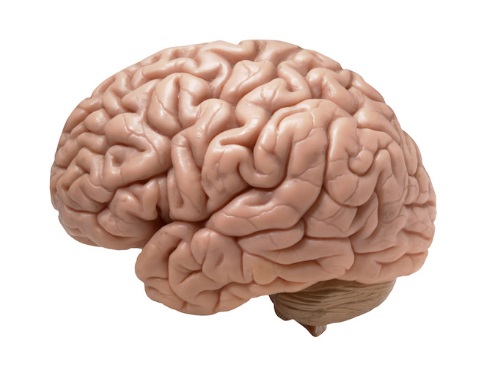 The Food Chain
Producers
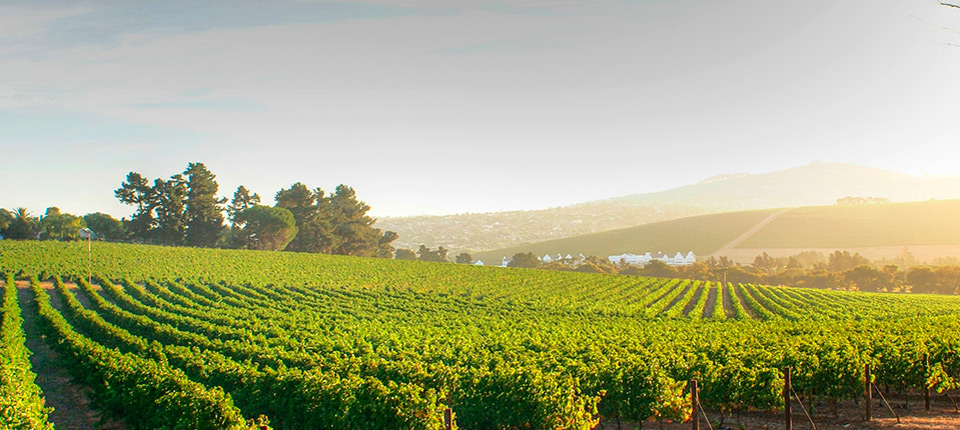 Consumers
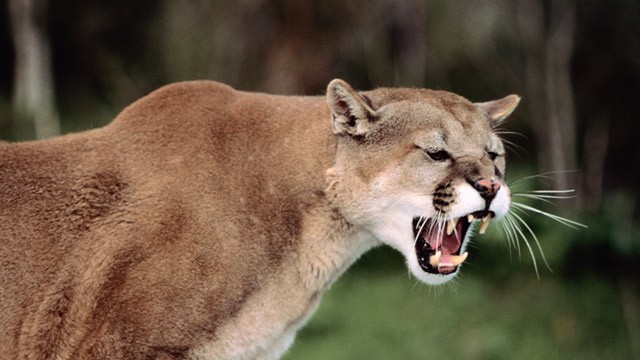 Decomposers
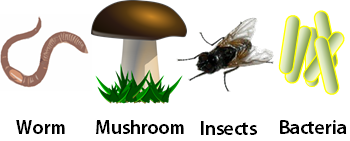 Africa Food Chain
Cut and paste the animals.
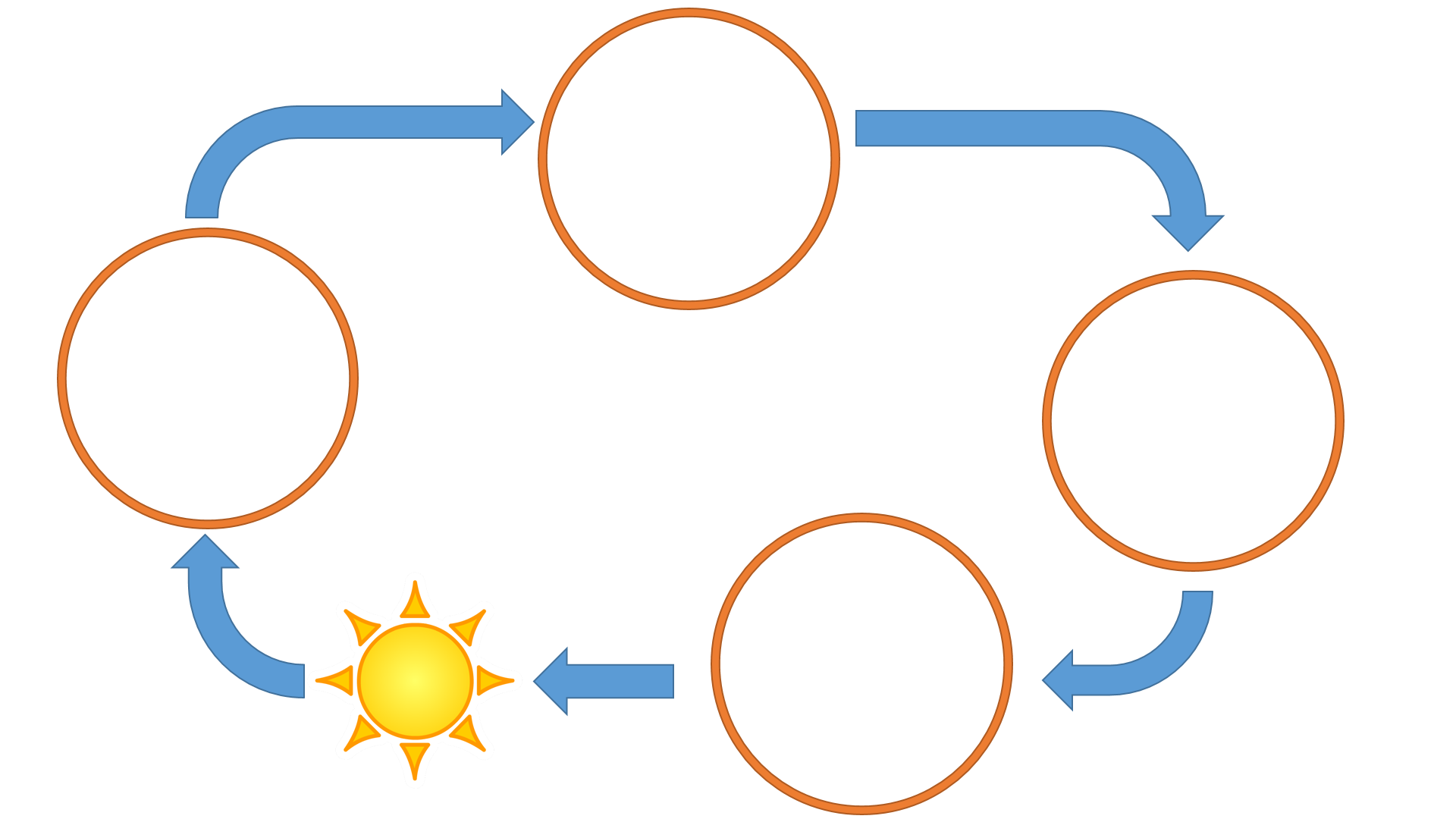 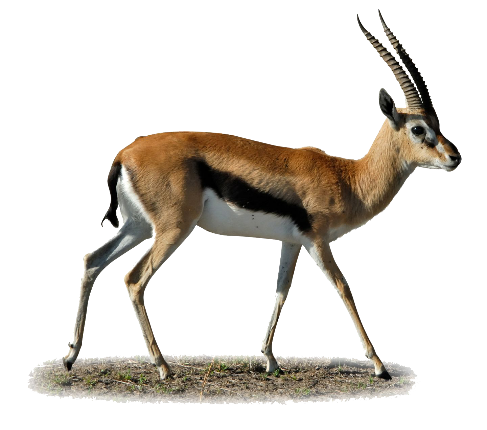 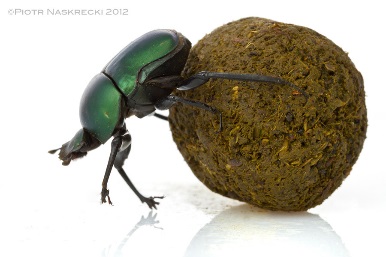 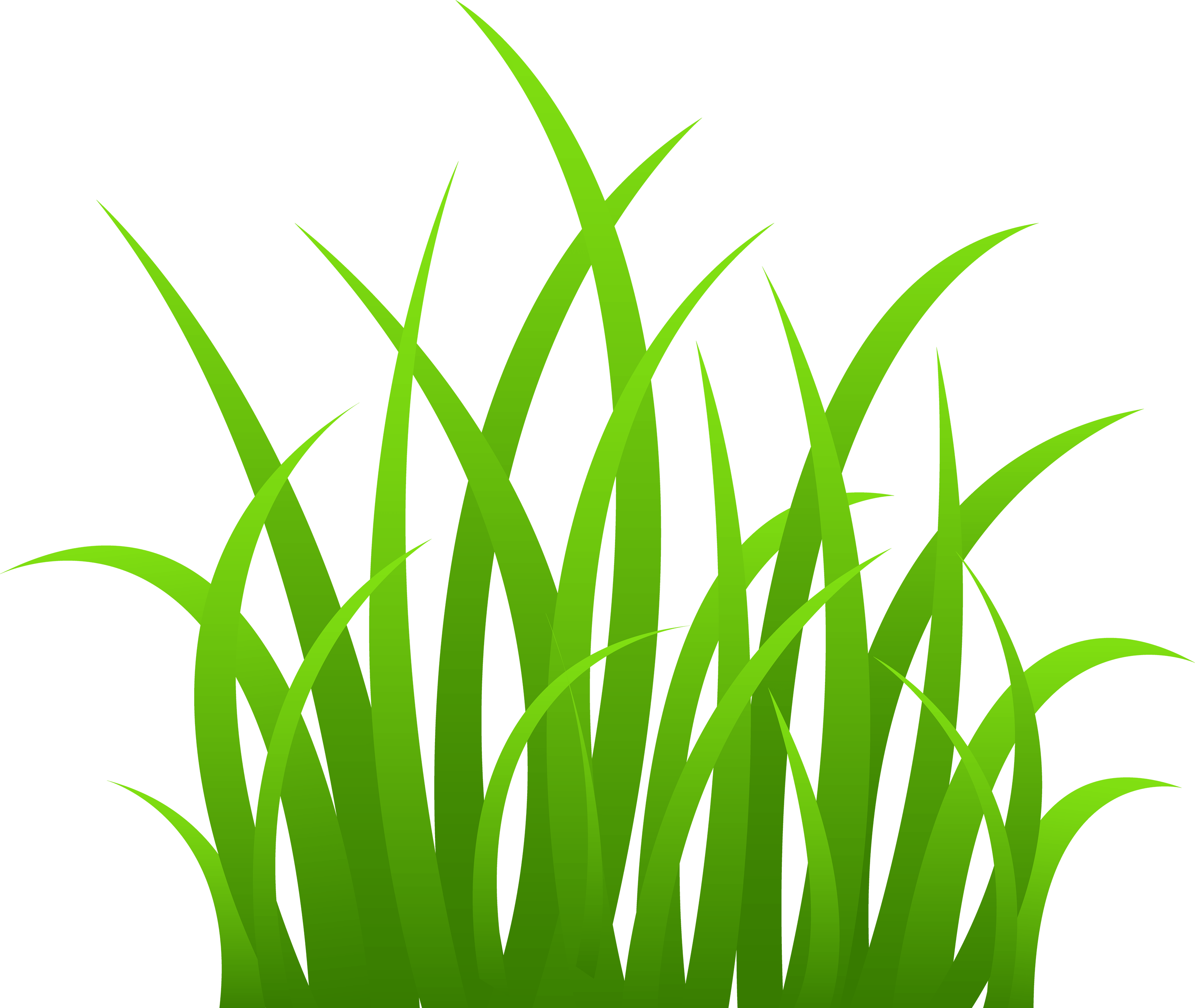 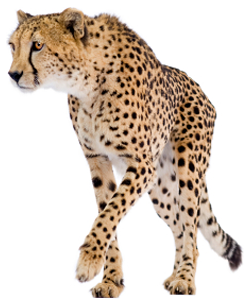 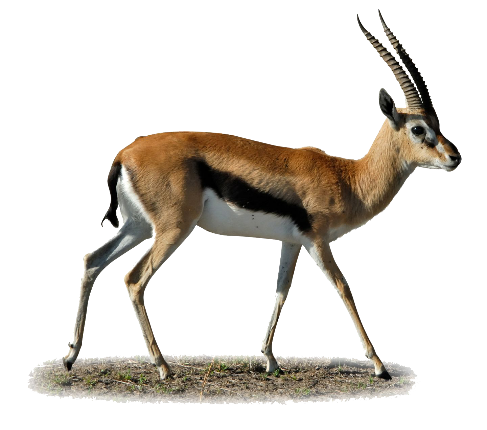 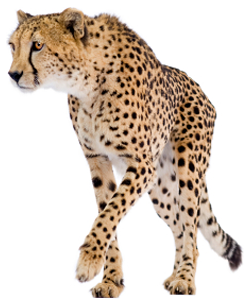 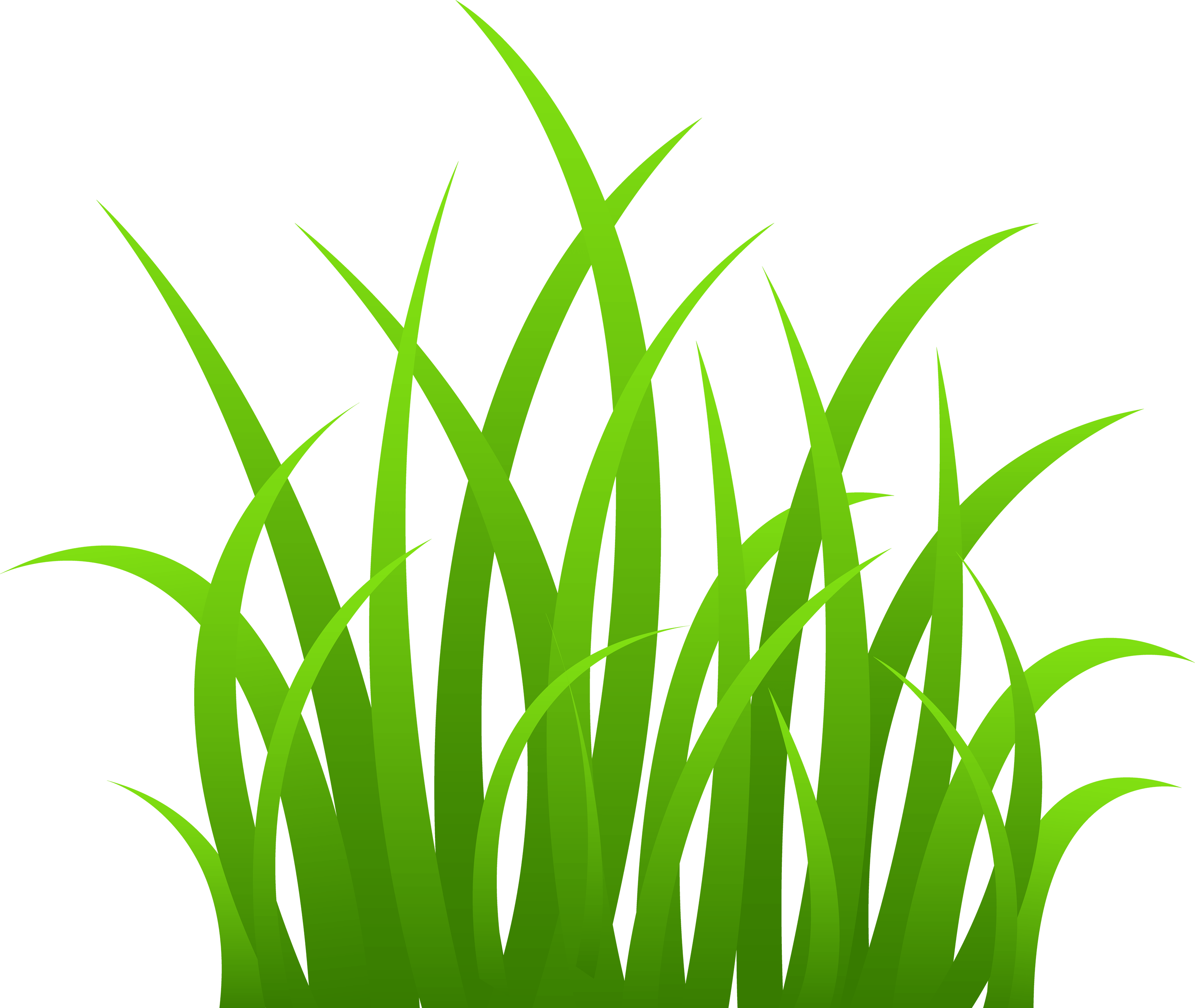 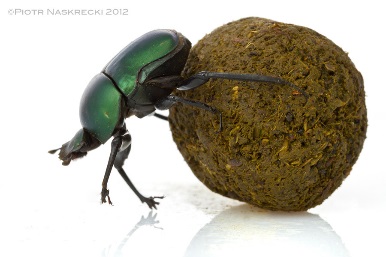 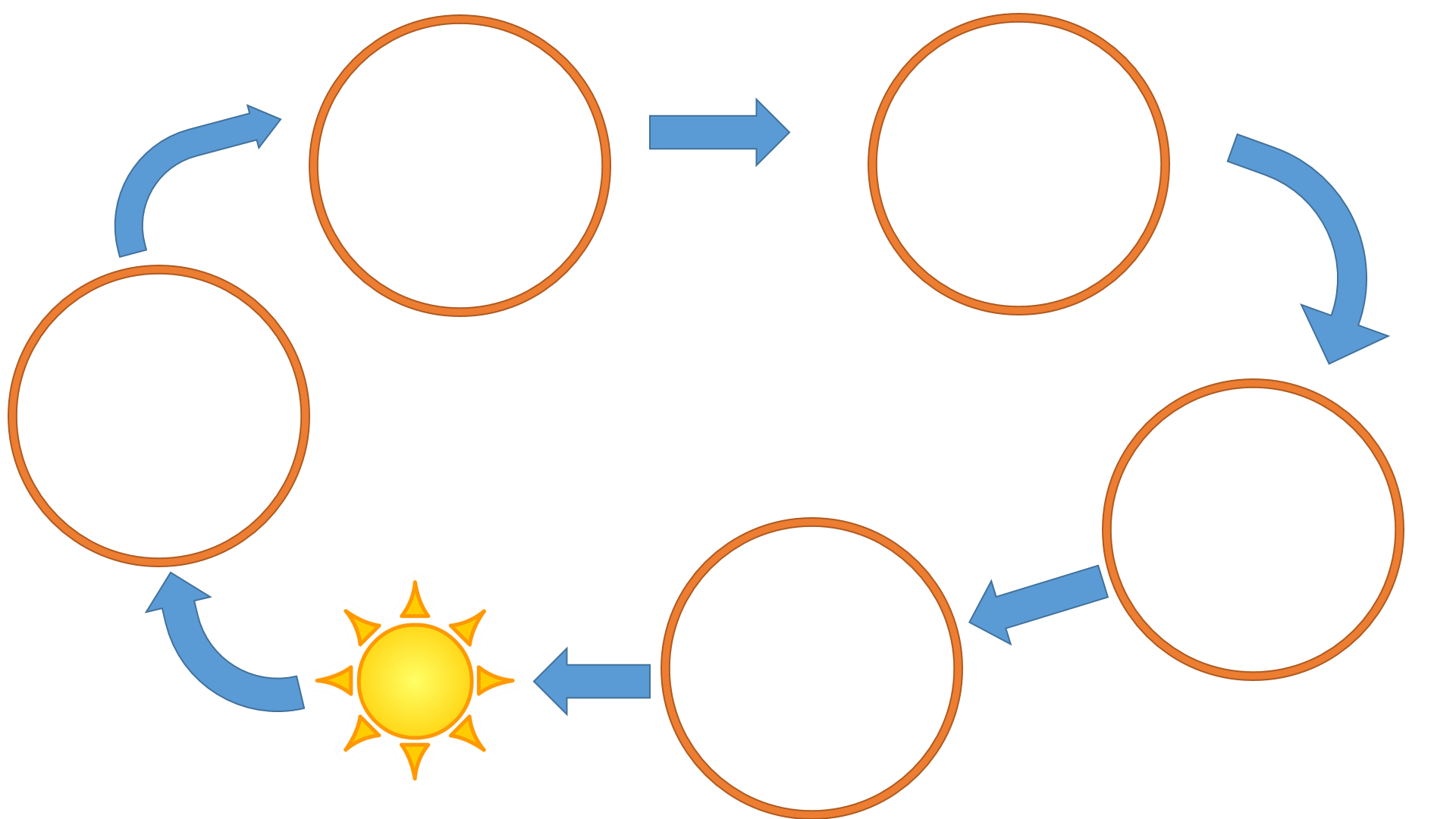 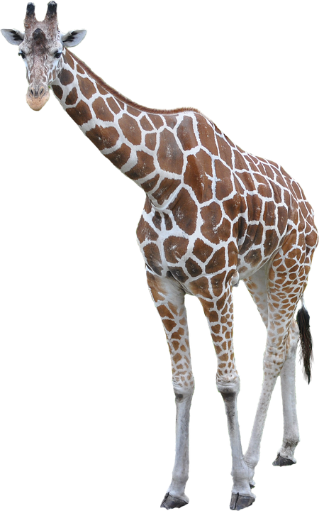 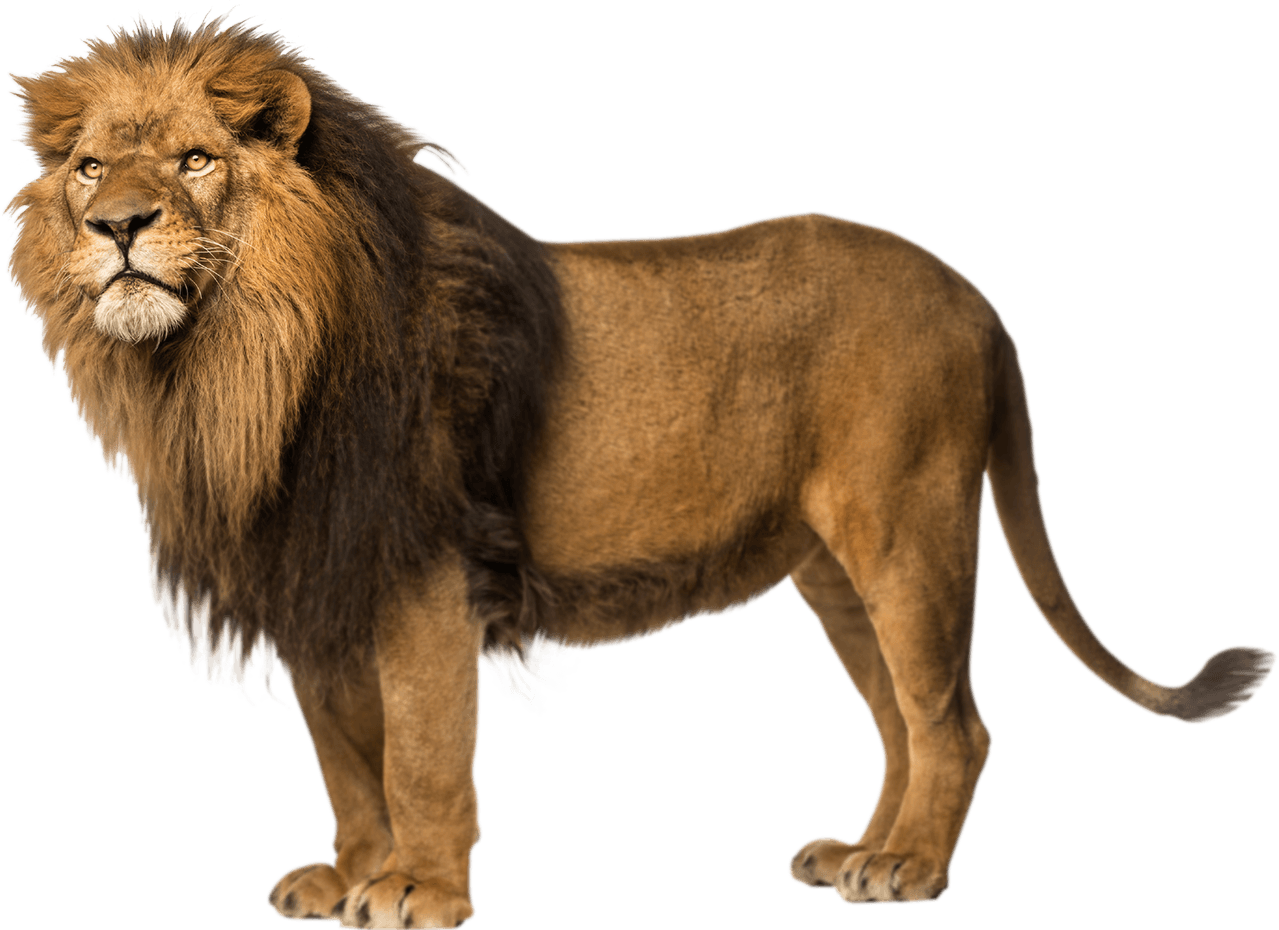 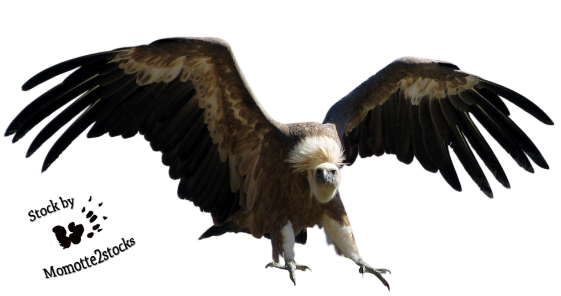 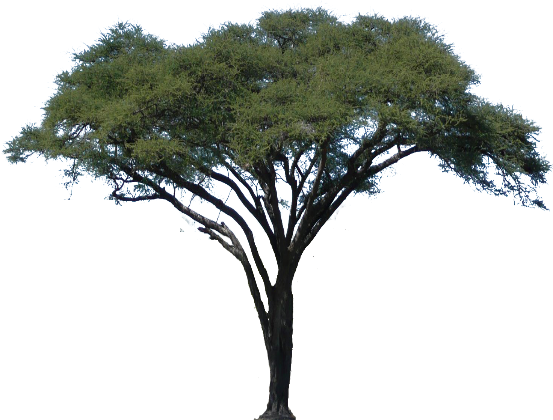 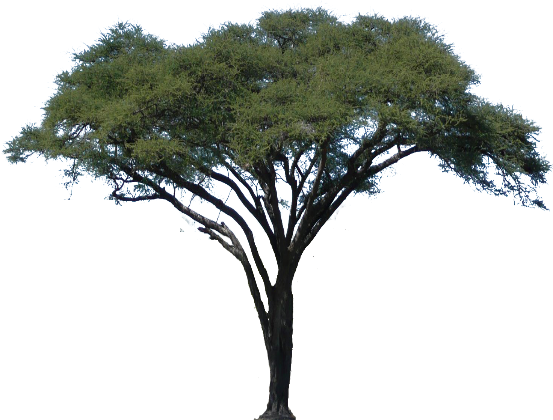 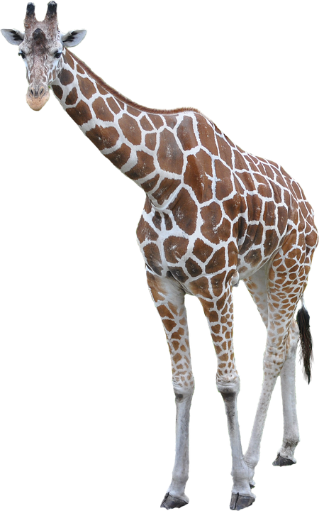 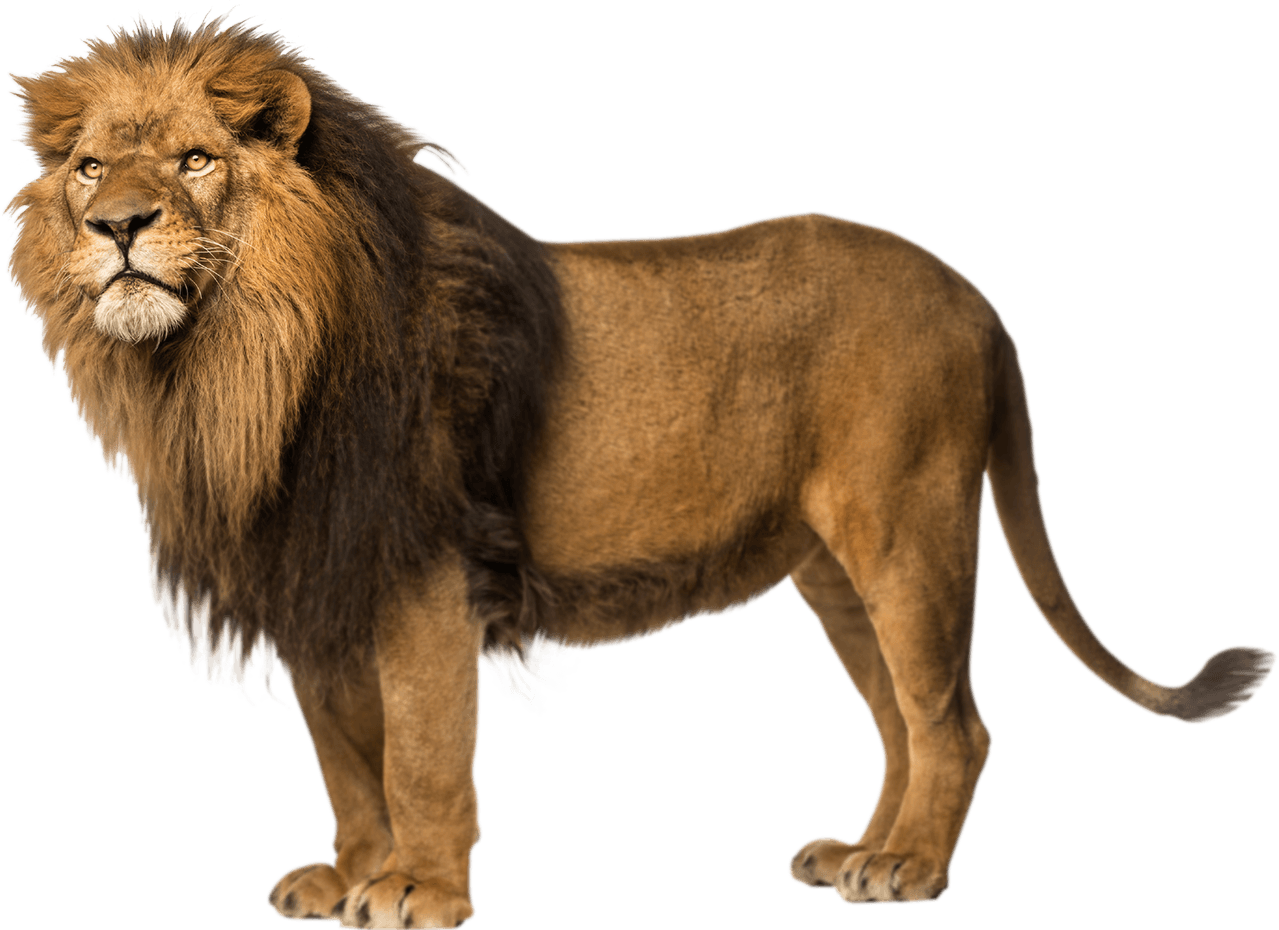 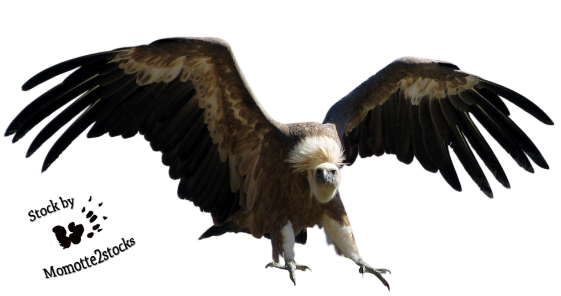 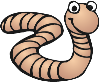 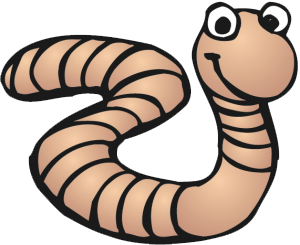 What happens when the food chain breaks?
What happens when the food chain breaks?
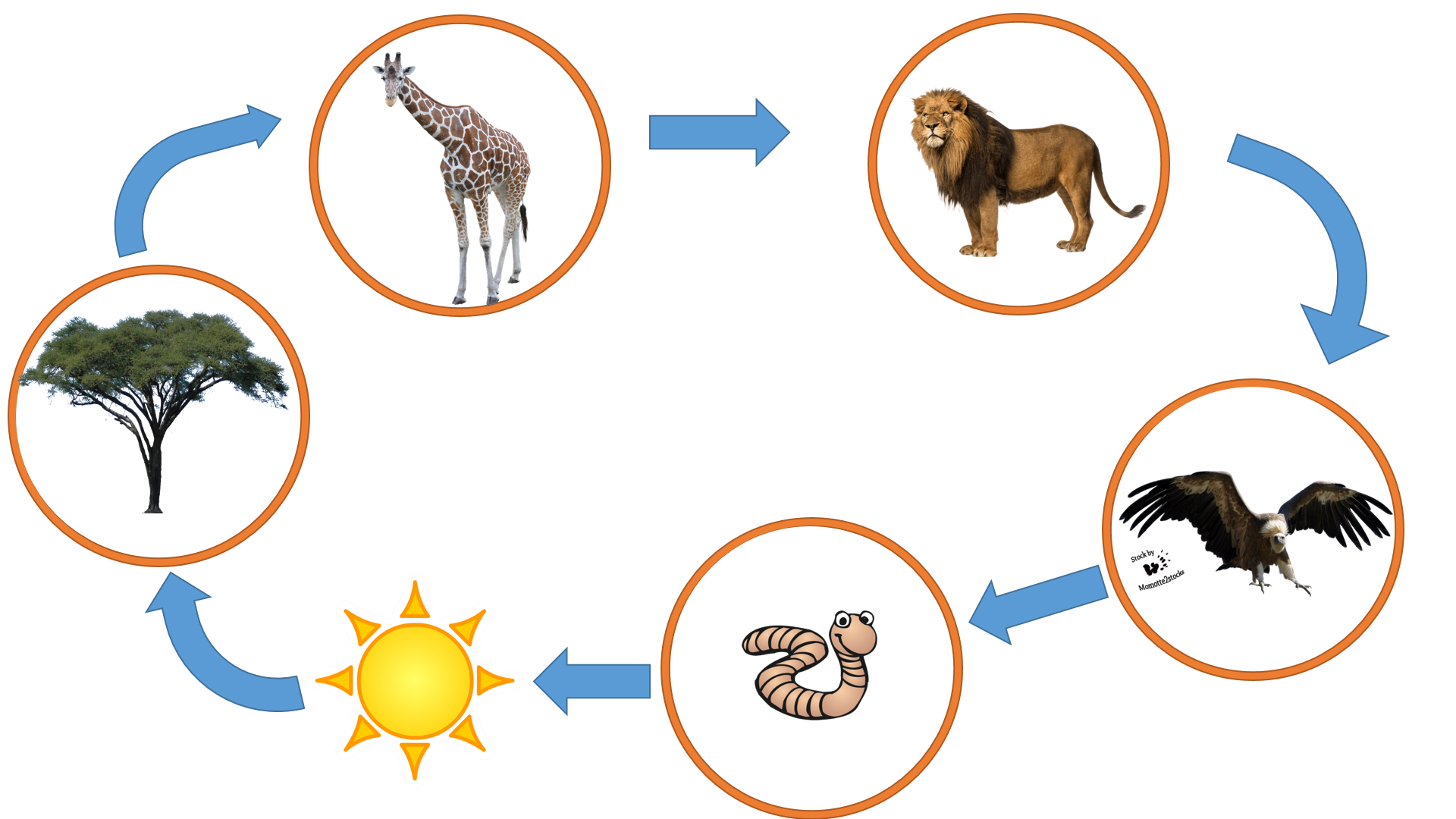 What happens when the food chain breaks?
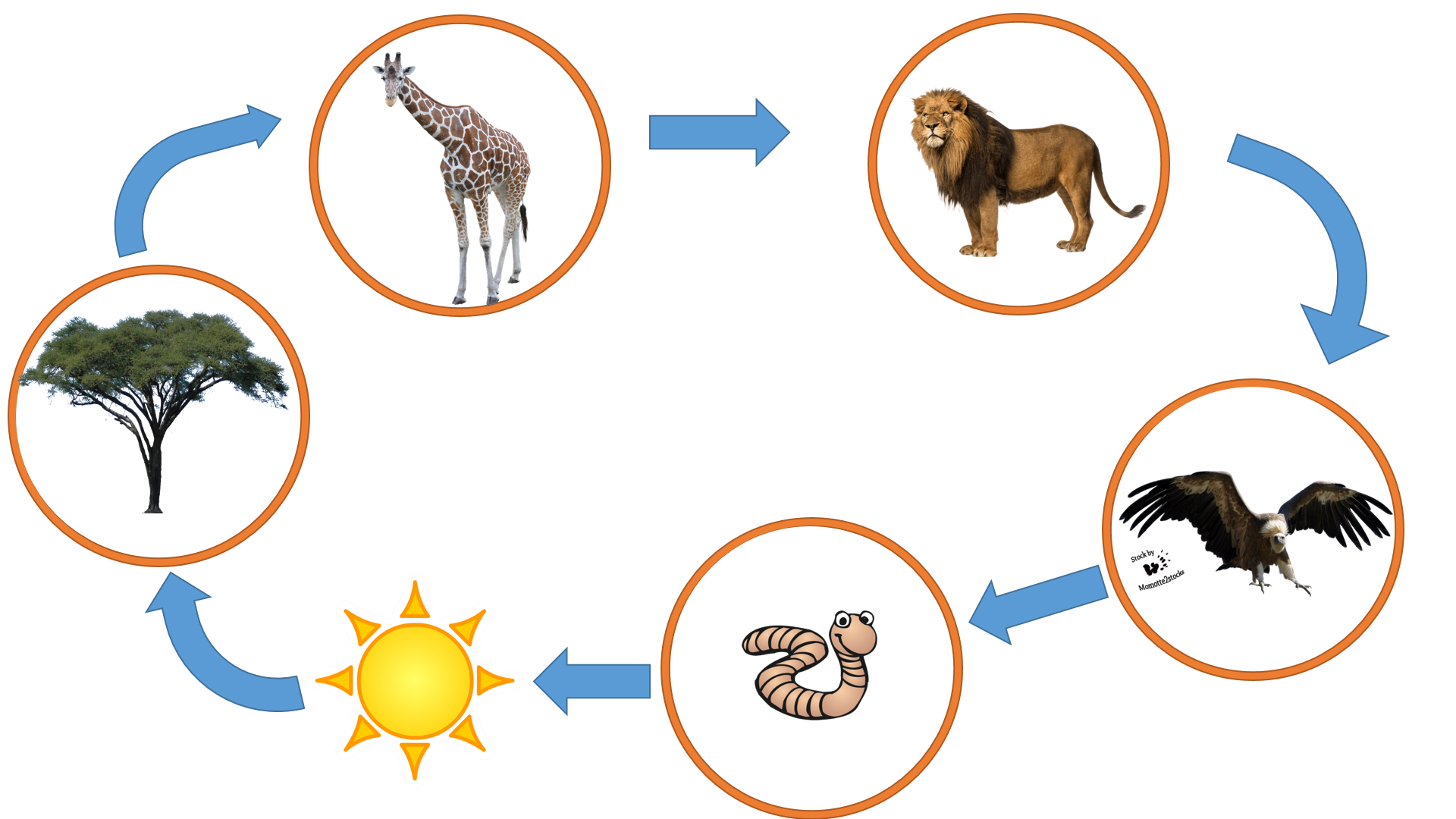 Grass / Rabbits / Foxes
http://cashmancuneo.net/flash/fc44/foodchain.swf